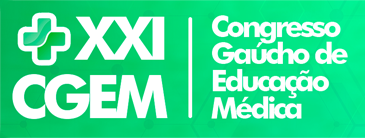 Título - Arial 36pt - Bold 
Nome dos autores
Instituição 
Texto - Arial 24pt
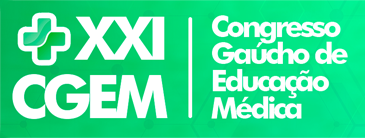 Título do trabalho 
Autores
INTRODUÇÃO
Texto – Arial 24 pt
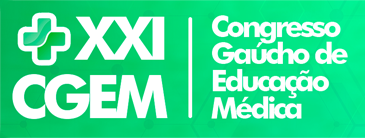 Título do trabalho 
Autores
OBJETIVOS
Texto – Arial 24 pt
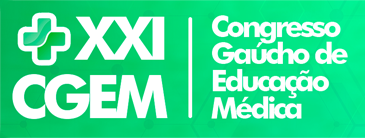 Título do trabalho 
Autores
MATERIAL E MÉTODOS
Texto – Arial 24 pt

ou
RELATO DE EXPERIÊNCIA
Texto – Arial 24 pt
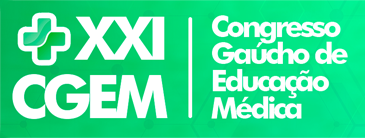 Título do trabalho 
Autores
RESULTADOS E DISCUSSÃO
Texto – Arial 24 pt

ou
REFLEXÃO SOBRE A EXPERIÊNCIA
Texto – Arial 24 pt
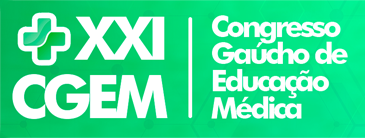 Título do trabalho 
Autores
CONCLUSÕES
Texto – Arial 24 pt
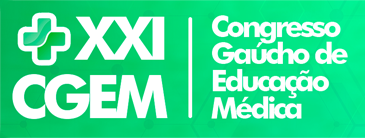 Título do trabalho 
Autores
REFERÊNCIAS BIBLIOGRÁFICAS
Texto – Arial 24 pt
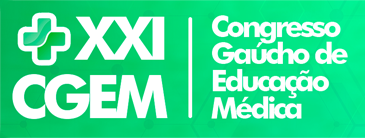 Título do trabalho 
Autores
Obrigado! endereço@e_mail